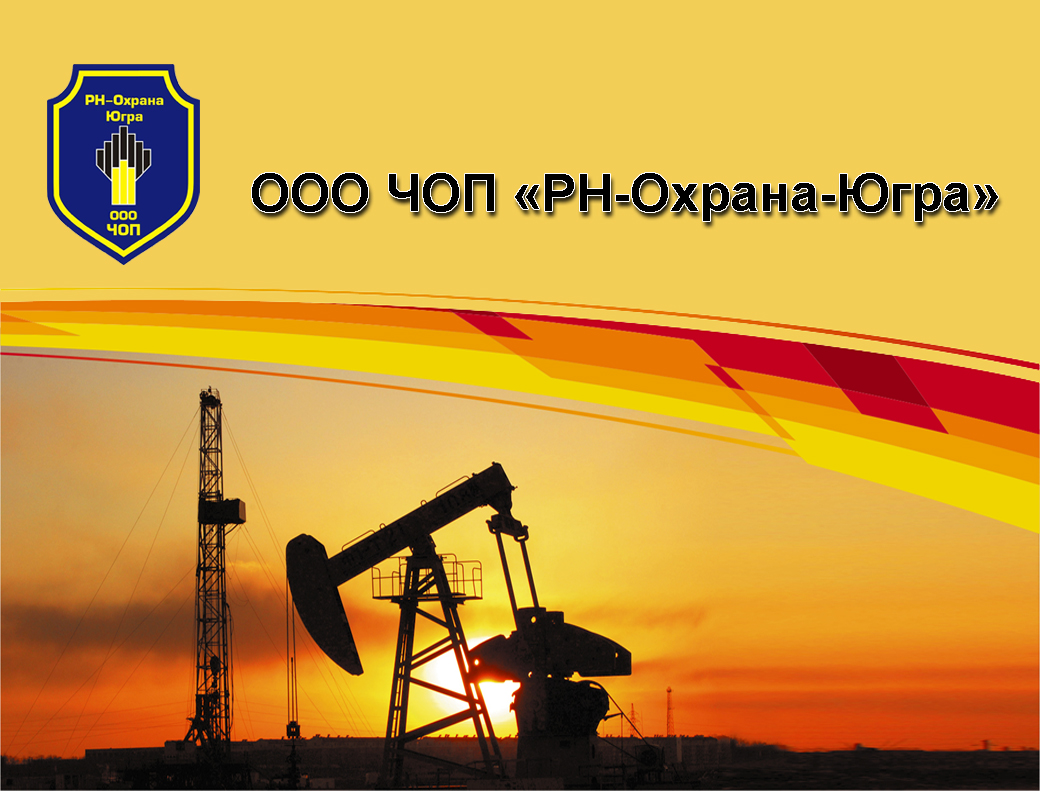 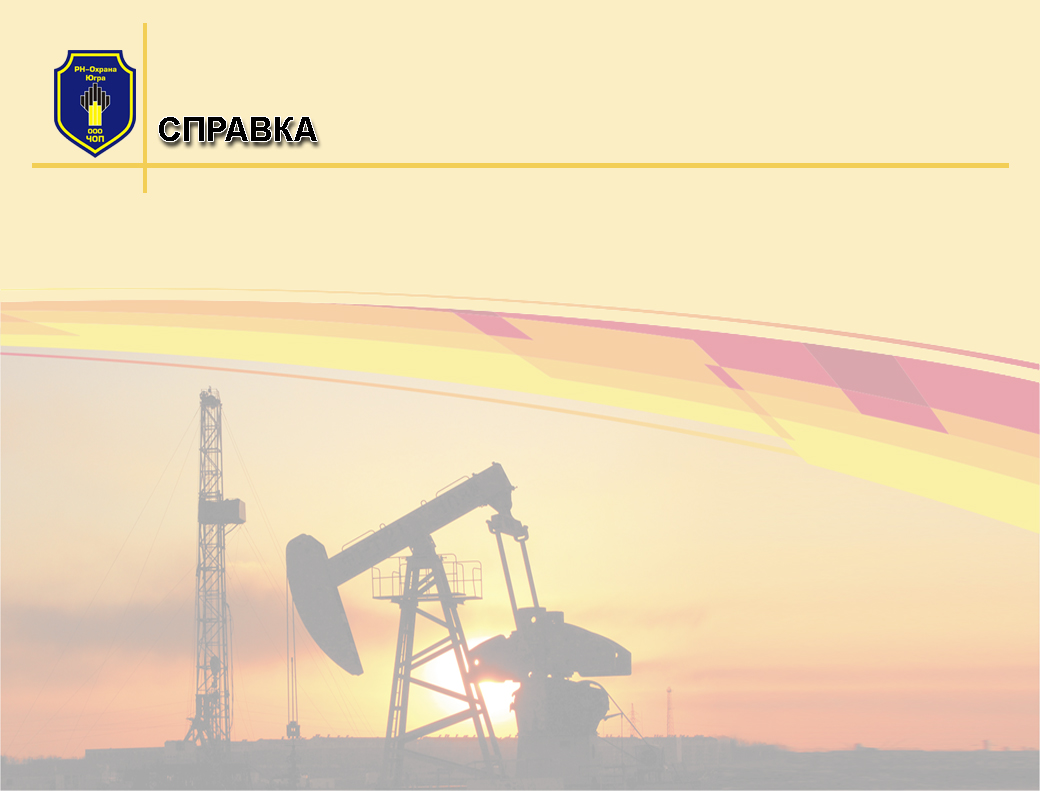 ООО ЧОП «РН-Охрана-Югра» – крупнейшее охранное предприятие в Ханты-Мансийском автономном округе – Югра. Штатная численность – 3795 единиц.
Мы осуществляем вооруженную охрану объектов предприятий, входящих в периметр ПАО «НК «Роснефть»», расположенных на территории ХМАО-Югры и Тюменской области. 
Структурные подразделения Общества расположены в городах Тюмень, Ханты-Мансийск, Нягань, Нефтеюганск, Пыть-Ях, и в г.п. Пойковский. Активно применяется вахтовый метод работы.
Основная задача Общества – качественное выполнение договорных обязательств перед Заказчиками в строгом соответствии с действующим законодательством.
ООО ЧОП «РН-Охрана-Югра» активно взаимодействует с правоохранительными органами в части обеспечения безопасности объектов Заказчиков и общественного порядка.
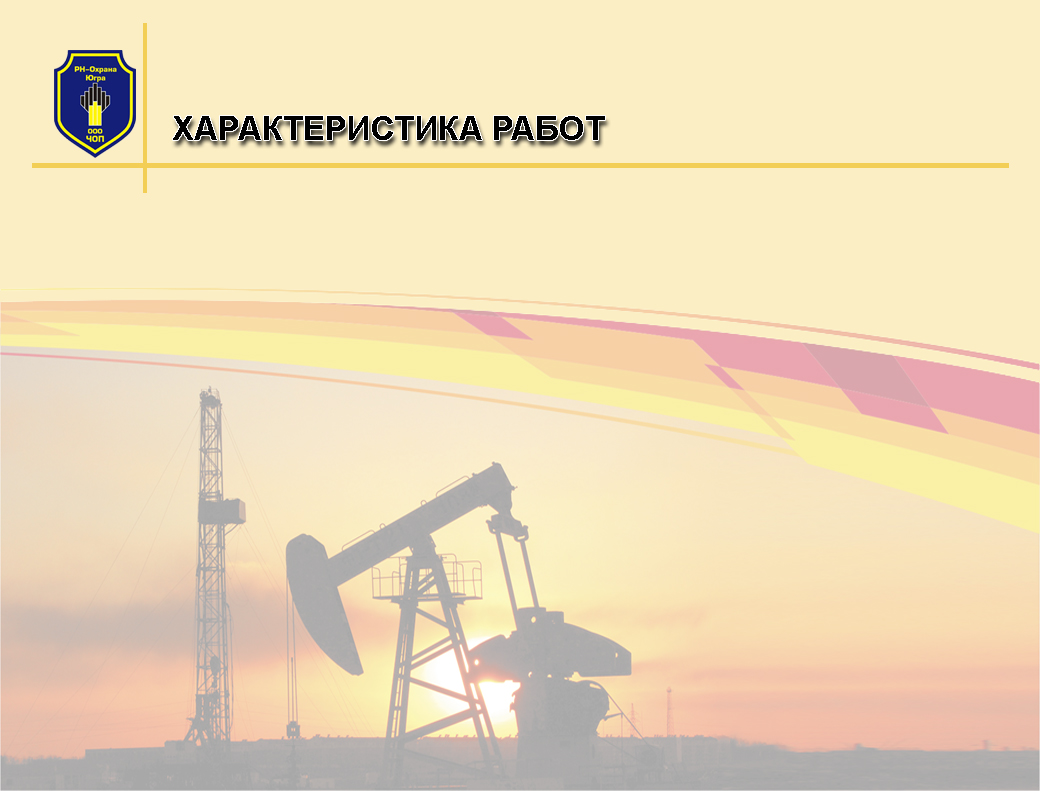 Охрана помещений и территорий объектов. Охрана имущества, в том числе в процессе его транспортировки. Обеспечение пропускного и внутриобъектового режимов на охраняемых объектах. Проверка постоянных, временных, разовых пропусков и других документов, предоставляющих право входа и выхода лиц, въезда и выезда транспортных средств, вноса и выноса, ввоза и вывоза имущества с охраняемых объектов. Контроль за своевременным возвратов пропусков. Осмотр имущества, а также транспортных средств при их въезде и выезде с охраняемых объектов. Проверка соответствия вывозимого и выносимого, ввозимого и вносимого имущества имуществу, указанному в документах, предусмотренных правилами пропускного и внутриобъектового режимов.
	Оказание охранных услуг с использованием технических средств охраны. Осуществление контроля за средствами охранно-пожарной сигнализации. Оказание при необходимости первой (доврачебной) медицинской помощи пострадавшим при получении телесных повреждений. Обеспечение порядка в местах проведения массовых мероприятий. Охрана имущества на объектах, имеющих важное значение для обеспечения жизнедеятельности и безопасности государства и населения. Принятие мер к недопущению и пресечению хищений охраняемого имущества с применением при необходимости специальных средств и служебного оружия, разрешенных в частной охранной деятельности.
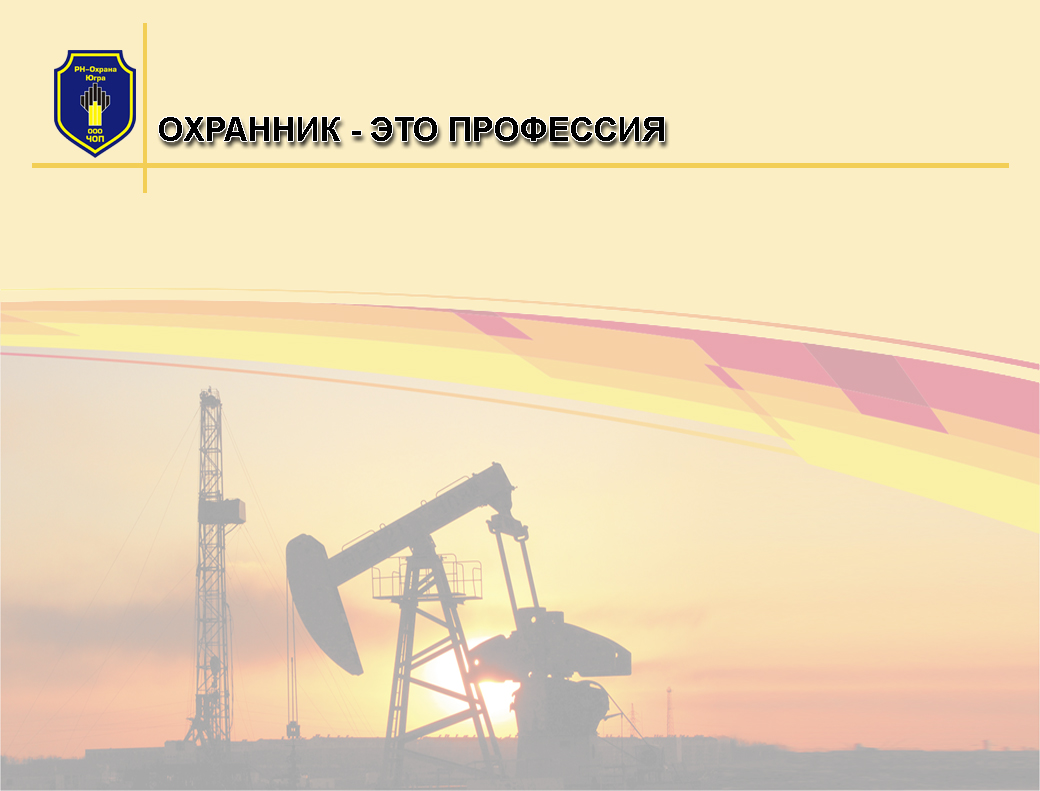 Охранник может работать на определенном объекте, защищать объект от проникновения чужих лиц, имущество — от хищения или уничтожения.
Может работать постоянно на одном и том же месте, осуществлять охрану перевозки ценных грузов, охрану какого-либо человека при его перемещениях. Деятельность может быть организована как в одиночку, так и коллективно. 
Сменный режим работы, по графику, в зависимости от места работы. Работа охранника различается в зависимости от типа объекта: административные здания, стационарные площадочные объекты, базы хранения ТМЦ, производственные объекты, мобильные группы и блокпосты на территориях месторождений.
Подчас требования невысокие, обязанностей немного, условия труда не очень комфортные, хотя в некоторых случаях требования куда строже, а работа может быть связана с реальным риском для жизни. Иногда охранник стоит на виду больше для контроля посетителей. В некоторых местах необходим представительный внешний вид (ведь охранник — это не просто сторож, а в определенной степени лицо охранного предприятия).
Освоить профессию можно в школе охраны. Иногда на работу берут без специального образования и опыта. Для работы в нашем Обществе охраннику необходимо получить лицензию охранника с 6-м квалификационным разрядом. Нередко требуется разрешение на ношение служебного огнестрельного оружия, умение обращаться с ним. При прочих равных условиях предпочтение отдается лицам, прошедшим службу в рядах вооруженных сил, МВД, имеющим спортивное прошлое.
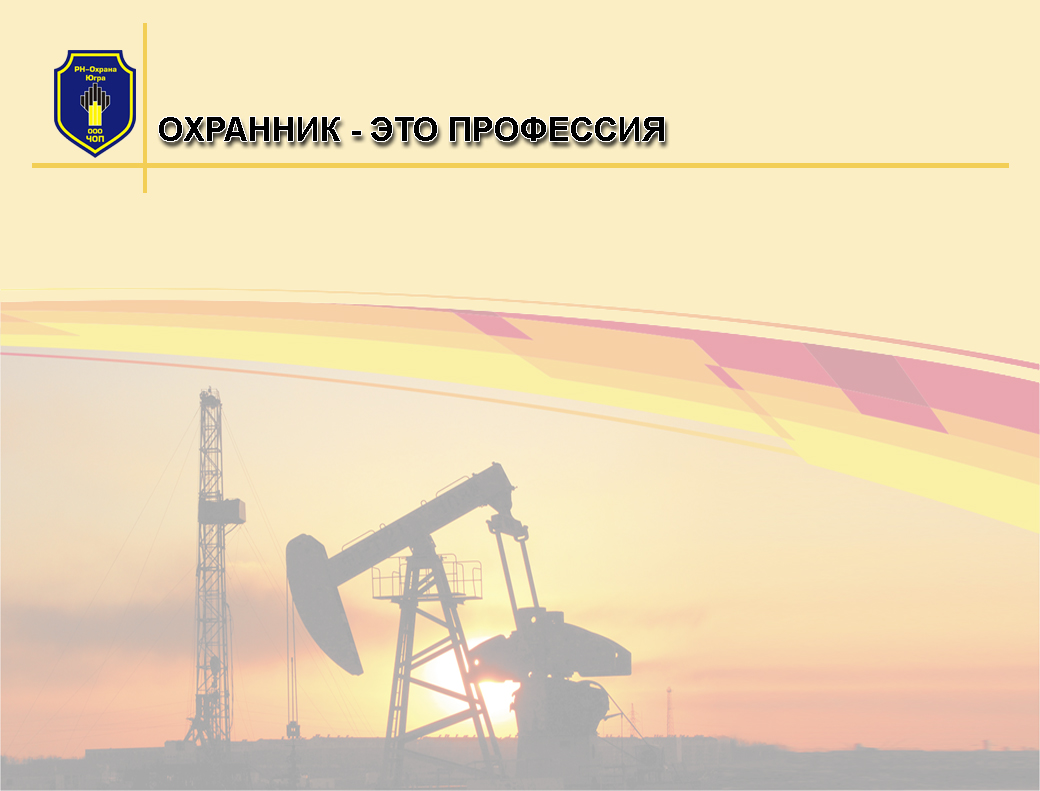 Охранник должен знать основы законодательной базы и медицинской подготовки, владеть приемами самообороны и рукопашного боя. Не обойтись и без знаний психологии. Профессионал должен уметь предупредить потенциальную опасность и избежать ее, знать, как действовать в экстремальных ситуациях. Необходимо уметь быстро реагировать, не поддаваться панике, анализировать ситуацию, мгновенно принимать решения. Помимо этого охранник должен поддерживать имидж охранного предприятия. Ну и, разумеется, иметь отличную физическую форму.
Идти на такую работу стоит людям наблюдательным, настойчивым, способным к длительному сохранению высокой активности. Пригодится хорошо развитая долговременная память на внешность и поведение людей, на окружающую обстановку. Кандидат на данную должность должен иметь низкую внушаемость и способность брать на себя ответственность в сложных ситуациях, при необходимости проявлять настойчивость. Понадобятся развитое наглядно-образное и практическое мышление, способность к воссозданию зрительного образа по словесному описанию, умение принять правильное решение при недостатке необходимой информации, при отсутствии времени на ее осмысление.
Ну и, конечно, нужна эмоционально-волевая устойчивость, ведь эта работа связана с повышенным риском. Медицинскими противопоказаниями являются заболевания нервной системы и опорно-двигательного аппарата, выраженное снижение зрения и слуха.
Спрос на охранников на рынке труда стабильно высокий, однако для желающих получить эту работу всегда проводится жесткий профотбор на соответствие качествам, о которых говорилось ранее. У тех, кто ими обладает, трудоустройство проблем не вызовет. Работа охранника считается преимущественно мужской, но, тем не менее, берут и женщин (как правило, туда, где риск ЧП или других экстремальных ситуаций небольшой).
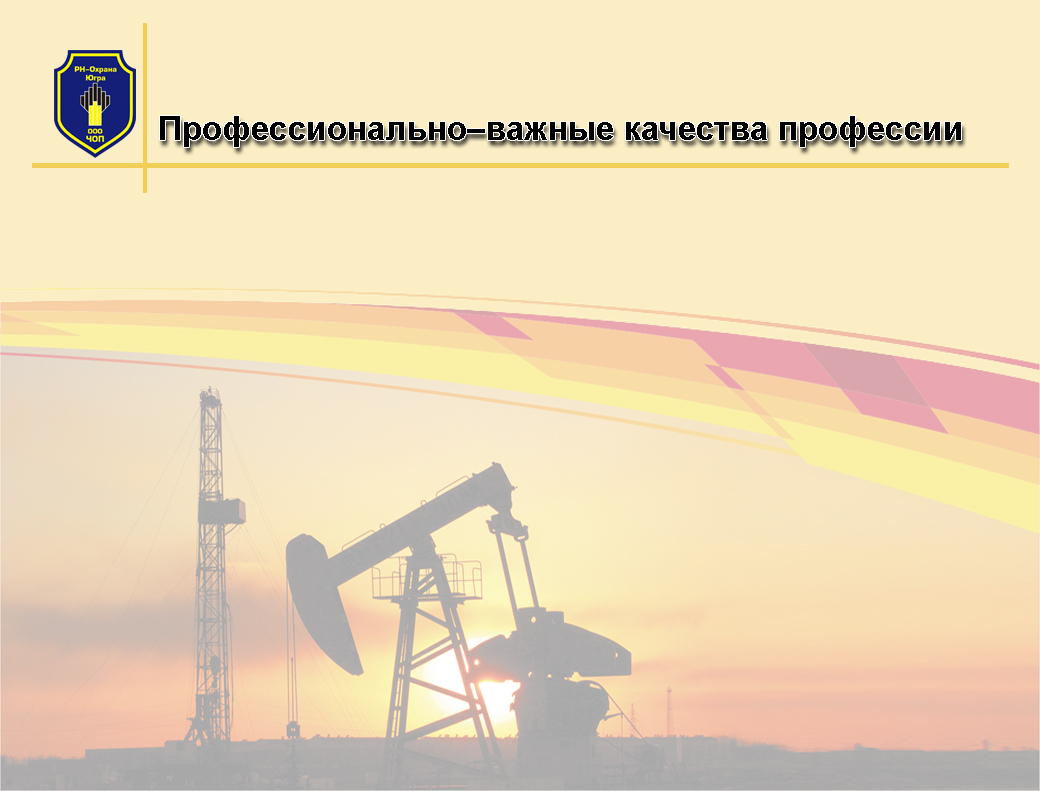 дисциплинированность;
ответственность;
пунктуальность;
решительность;
самообладание, эмоциональная уравновешенность, выдержка;
смелость;
способность рационально действовать в экстремальных ситуациях;
старательность, исполнительность;
уверенность в себе;
стрессоустойчивость;
развитые волевые качества;
хорошо развитые свойства ощущений и восприятия (зрение, слух, обоняние, осязание);
хорошо развитые свойства внимания;
оперативность (скорость мыслительных процессов, интеллектуальная лабильность) мышления;
хорошее общее физическое развитие – выносливость, координированность, сила, быстрота;
умение четко и кратко формулировать информацию;
переносимость статических физических нагрузок;
сохранение работоспособности при недостатке сна;
сохранение бдительности в условиях однообразной деятельности (монотонии);
сохранение бдительности в режиме ожидания;
физическая подготовленность к воздействию неблагоприятных факторов профессиональной деятельности;
выносливость к эмоциональным нагрузкам;
оперативность;
способность четко действовать в экстримальных ситуациях;
умение быстро ориентироваться в окружающей обстановке;
умение интенсивно работать в течение длительного времени без снижения результативности;
способность быстро реагировать на ситуацию;
способность заниматься длительное время кропотливой работой;
умение оставаться "в тени";
умение принимать адекватные решения;
умение работать в команде;
умение хранить тайну.
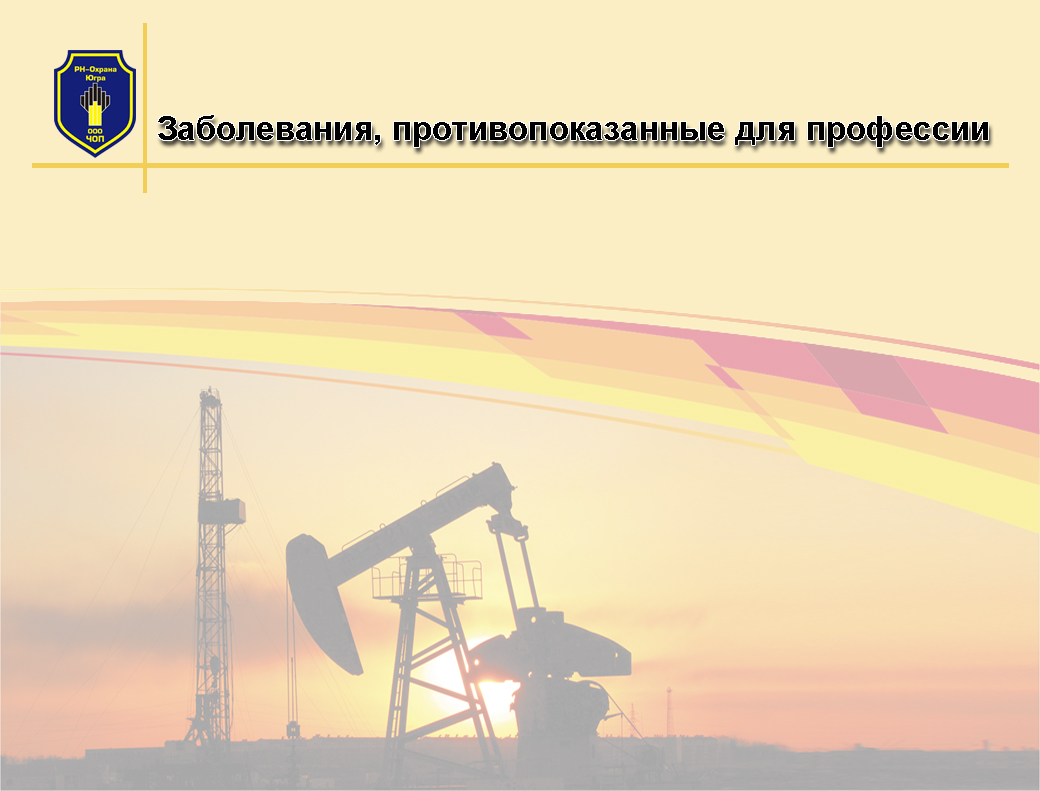 заболевания сердца или нарушения артериального давления;
нервно–психические расстройства;
судороги, потери сознания;
употребление наркотиков, зависимость от алкоголя;
некорректируемое снижение остроты зрения;
нарушение цветоразличения, бинокулярного зрения;
расстройства слуха;
вестибулярные расстройства, нарушение чувства равновесия;
дрожание рук;
расстройства речи;
расстройства координации движений;
боязнь высоты;
заболевания позвоночника, суставов или нижних конечностей;
хронические инфекционные заболевания;
аллергии;
кожные заболевания;
заболевания органов дыхания;
заболевания органов пищеварения и выделения;
сахарный диабет;
геморроидальные расстройства;
выраженные физические недостатки.
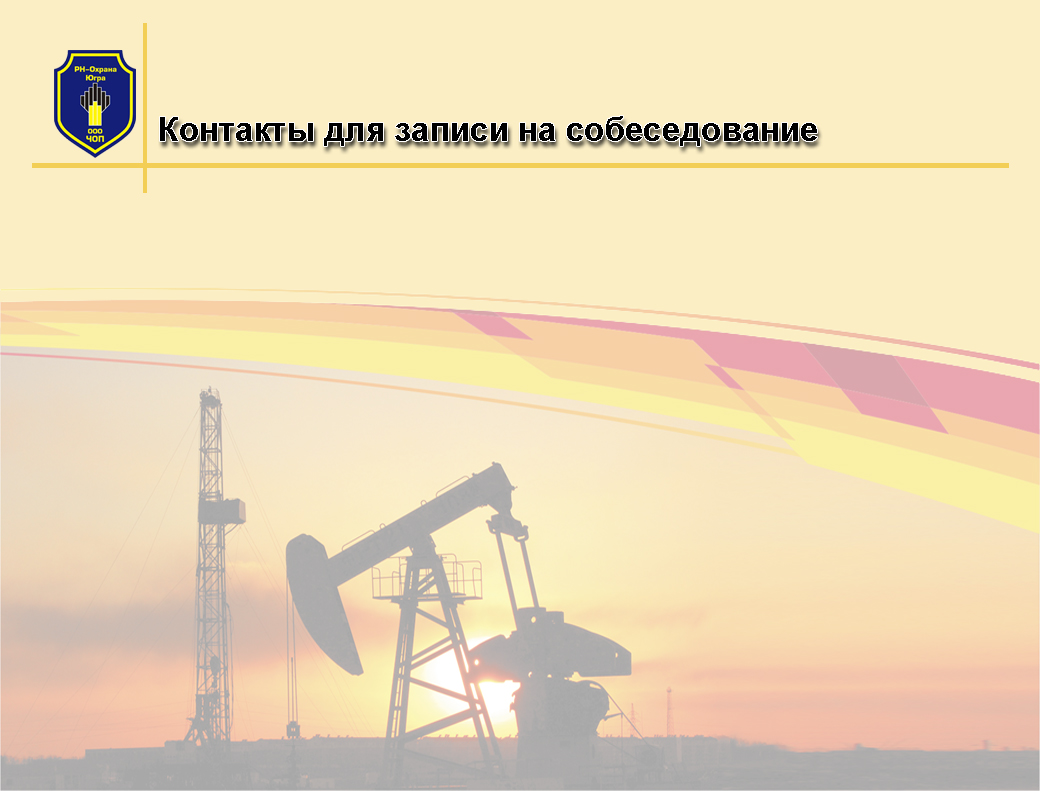 Начальник отдела обеспечения персоналом Келлер Денис Владимирович
Тел.: 8 (3463) 217-221.
E-mail: : KellerDV3@uganskmail.ru.

Заместитель начальника отдела обеспечения персоналом Федосова Оксана Степановна
Тел.: 8 (3463) 217-222.
E-mail: FedosovaOS@uganskmail.ru.

Резюме можно направлять по указанным адресам круглосуточно.

Рекомендуемое время для телефонных звонков:
Пн., Ср., Пт. с 16.00 до 18.00.